K-W-L Chart: Skeletal System
Make a K-W-L Chart about the Skeletal System

K= What you know already

W = What you would like to know

L = What you learned today (this will be filled in at the end of class)
Skeletal System
Chapter 16 (pages 301-310)
Bones
Living tissue (hard form of connective tissue)
Chief supporting tissue of body
Provide:
PROTECTION for vital structures
SUPPORT for body
Mechanical basis for MOVEMENT
STOREHOUSE for minerals
Continuous supply of new blood cells (PRODUCTION)
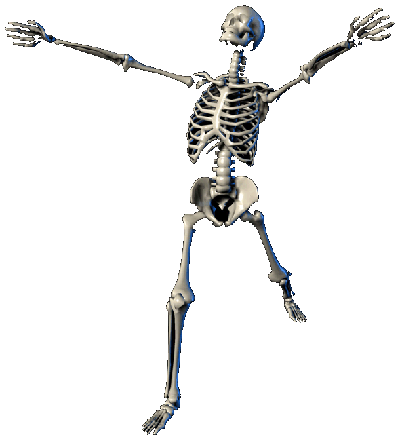 [Speaker Notes: Minerals: calcium and phosphorus which can be supplied to other parts off body; when mineral present in excess in blood, buildup will occur within the bones; when supply low, they will be withdrawn from bones to replenish supply
Blood cells: average of 2.6 million RBC produced eache second by bone marrow; these celss are used to replace worn out and destroyed by liver]
Skeleton
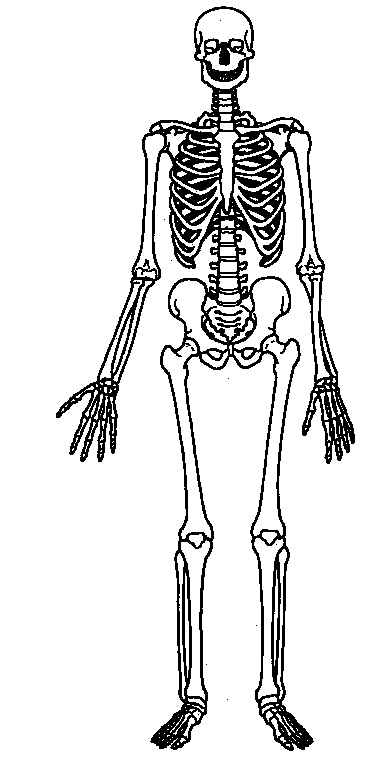 Total 206 bones
Babies born with 270 soft bones; by adulthood these 64 bones will have fused together into hard, permanent bones.
Bone Anatomy
Types 
Flat
Irregular
Short
Long
Structures
Diaphysis
Epiphysis
Articular cartilage
Periosteum
Medullary cavity
Types of Bone
Flat
Thin, flattened, and usually a bit curved
Serve protective function
Scapula, sternum, ribs, most bones of skull
Irregular 
Have weird shapes that do not fit other 3 classes
Vertebrae, hip, 2 skull bones (sphenoid, ethmoid bones)
Short 
Cube-like in shape
Found in carpals (wrist) and tarsals (ankle)
Long 
Much longer than they are wide
All bones of limbs (except patella, carpals, tarsals)
Consists of shaft plus 2 expanded ends
Types of Bone
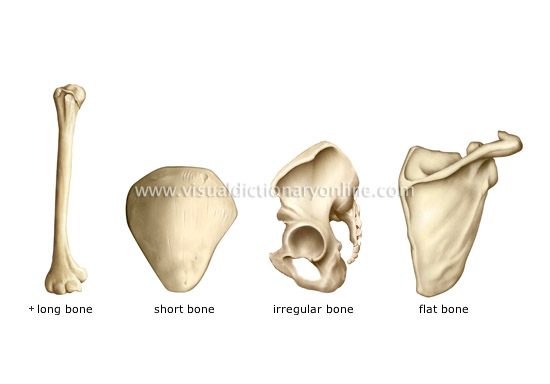 Structure of a Long Bone
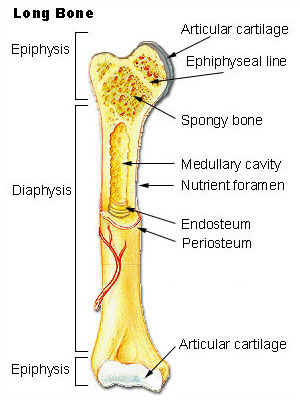 Diaphysis: shaft of long bone
Epiphysis: end of a long bone
Articular Cartilage: covers bearing surface of bone
Periosteum: fibrous tissue that covers the bone
Medullary Canal: center of the shaft
[Speaker Notes: See p. 90 in instructors manual]
Bone Formation/Growth
Osteocyte: bone cell
Ossification: the process of bone formation
Bones grow in length and ossify from the center of the diaphysis toward the epiphyseal extremities
Osteoblast: bone cells that build bone
Osteoclast: bone cells that reabsorb bone
[Speaker Notes: Bones consist of microscopic cells called osteocytes; made up of 35% organic material, 65% inorganic mineral salts, and water; organic part derives from a protein called bone collagen]
Axial Skeleton
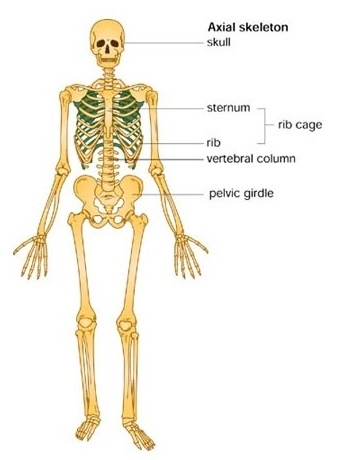 80 bones
Bones of:
Head (skull)
Neck (spine)
Trunk (sternum, ribs)
Spinal Column
Cervical
Thoracic
Lumbar
Sacrum
Coccyx
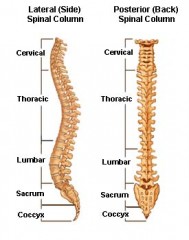 [Speaker Notes: THIS SLIDE NEEDS WORK!!]
Appendicular Skeleton
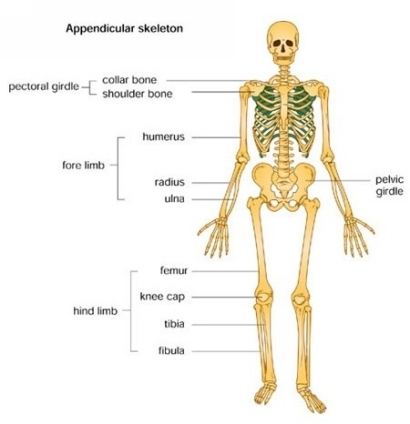 126 bones
Bones of:
Pelvis
Shoulder girdles
Limbs
Skull
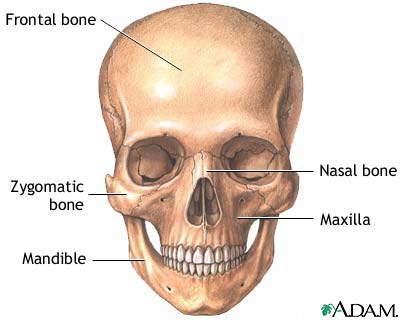 Skull
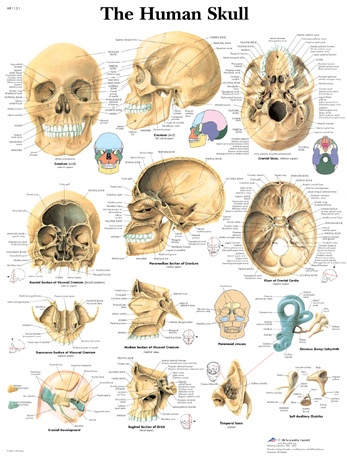 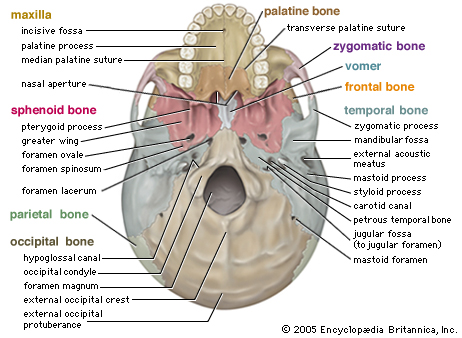 Shoulder
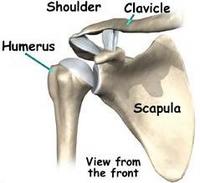 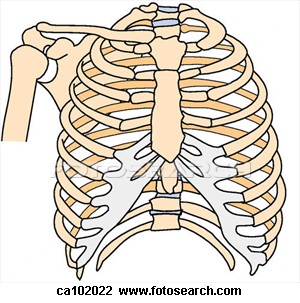 Chest
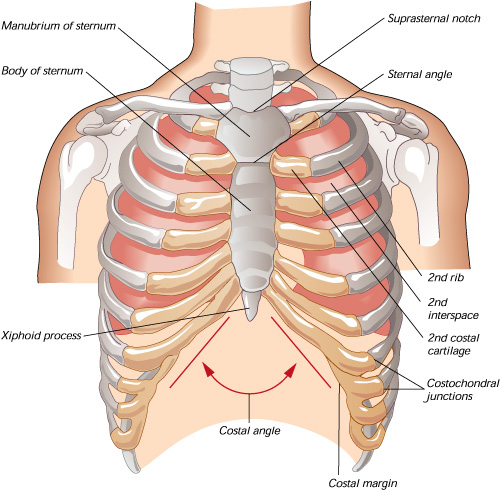 Sternum

Ribs
Arm
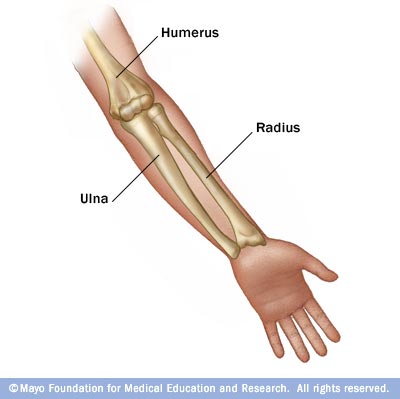 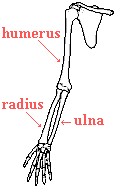 Hand
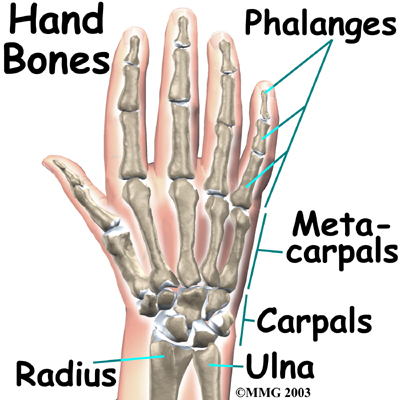 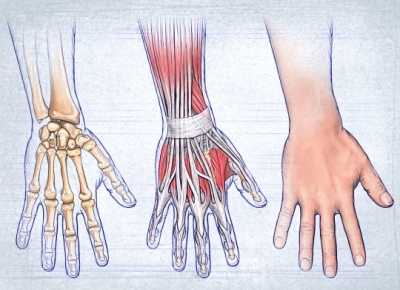 Upper Extremity
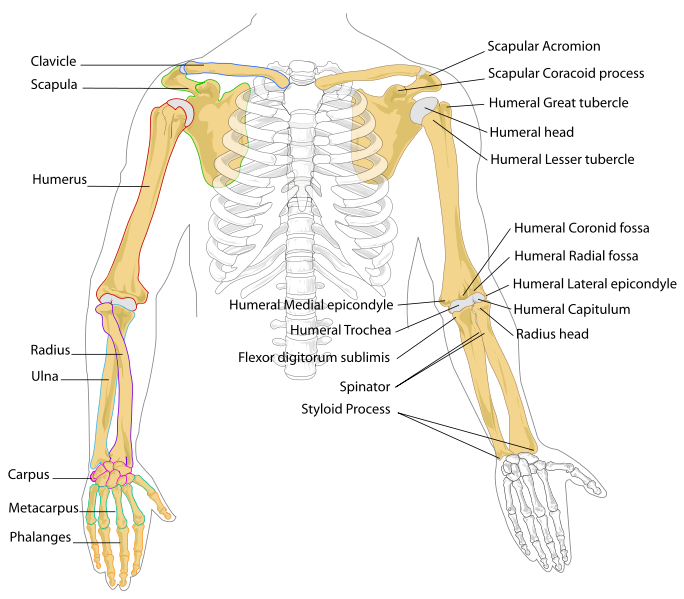 Clavicle
Scapula
Sternum
Ribs
Humerus
Radius
Ulna
Carpals
Metacarpals
Phalanges
Spine/Pelvis
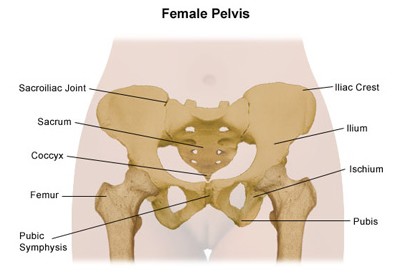 Pelvis
Sacrum
Pubic Bone/  
        Pubis
Sacrum
Pubis
Os Coxa
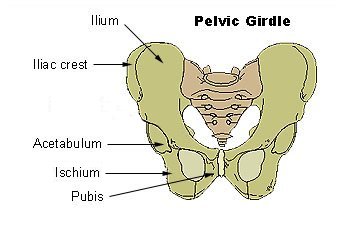 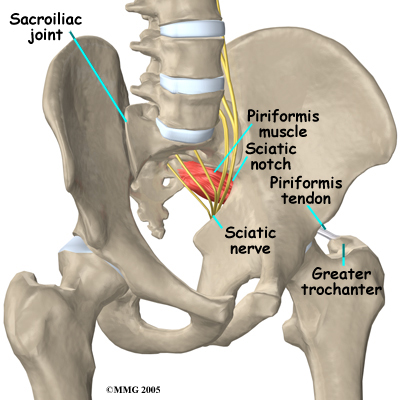 Leg
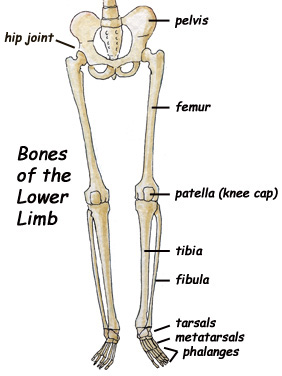 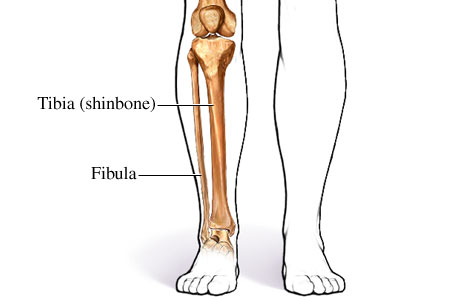 Foot
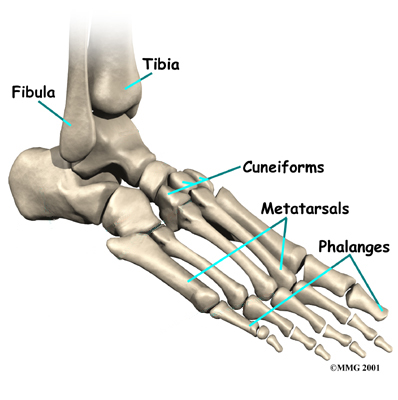 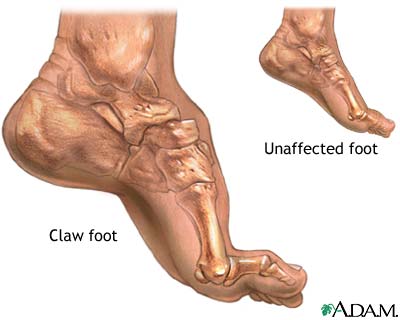 Tarsals
Lower Extremity
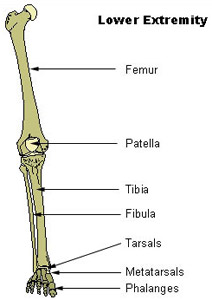